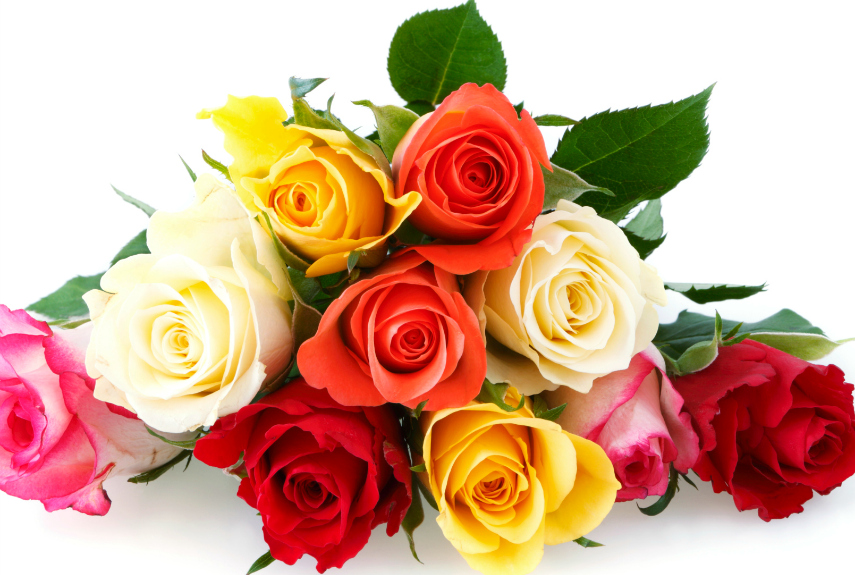 স্বা
ম
ত
গ
শিক্ষক পরিচিতি
মোঃ গোলাম মোস্তফা
সহকারী শিক্ষক (গণিত)
৭৮ নং কৈখালী মোহাজেরীন সরকারি প্রাথমিক বিদ্যালয়
শ্যামনগর, সাতক্ষীরা
পাঠ পরিচিতি
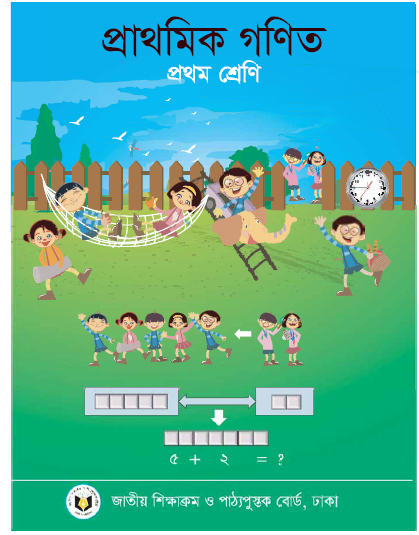 শ্রেণি: প্রথম
বিষয়: প্রাথমিক গণিত
পাঠ শিরোনাম: যোগের ধারণা 
পাঠঃ যোগ
সময়: ৪০ মিনিট
তারিখঃ 12/01/2019খ্রিস্টাব্দ
শিখনফল
এ পাঠ শেষে শিক্ষার্থীরা......
৯.১.1  উপকরণ একত্রকরে উপকরণ গুচ্ছগুলোর সংখ্যা 	বলতে ও লিখতে পারবে।
চলো সবাই একটি ভিডিও উপভোগ করি-
পাঠ ঘোষণা
যোগের ধারণা
নিচের বলগুলো একের পর এক সাজিয়ে গণনা করি
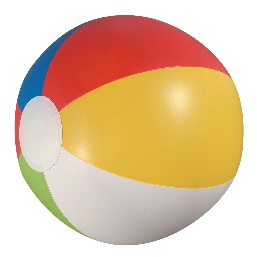 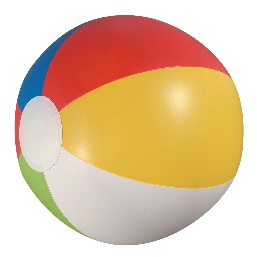 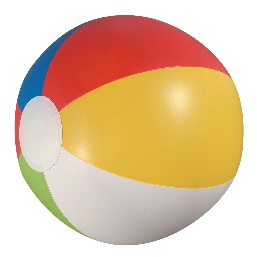 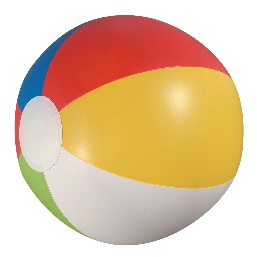 ৬
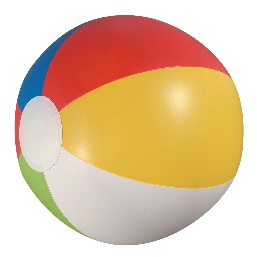 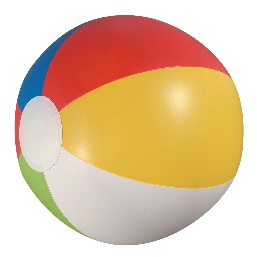 ৫
৭
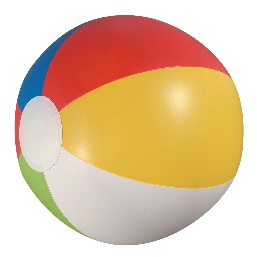 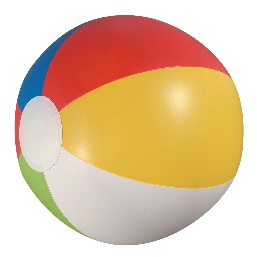 ৪
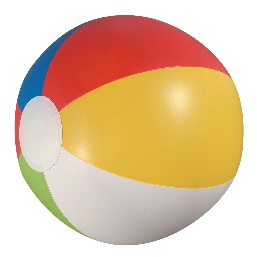 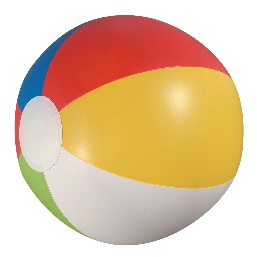 ৩
৮
৯
২
১
১০
বাস্তব পর্যায়
বাম হাতে ৩টি পেন্সিল এবং ডান হাতে ২ টি পেন্সিল নিয়ে শিক্ষার্থীদের জিজ্ঞাসা করব আমার হাতে এখন মোট কয়টি পেন্সিল হলো।
অর্ধবাস্তব পর্যায়
নিচের ছবিগুলো দেখ এবং চিন্তা করে বল কয়টি বিস্কুট আছে?
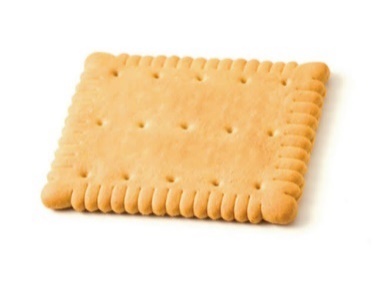 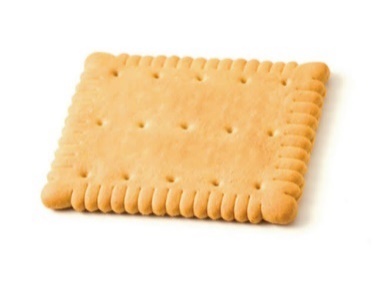 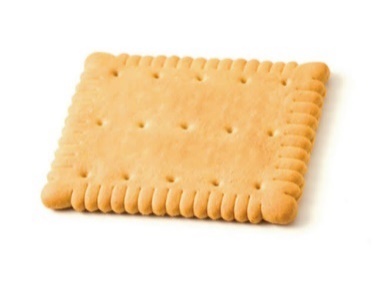 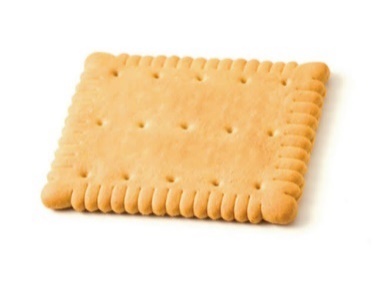 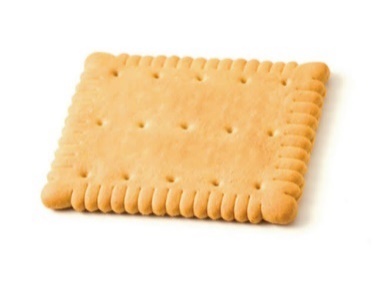 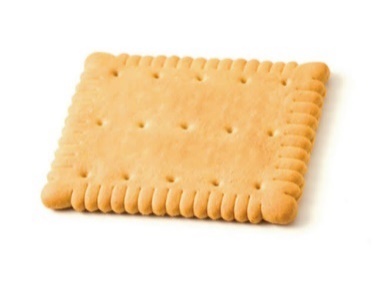 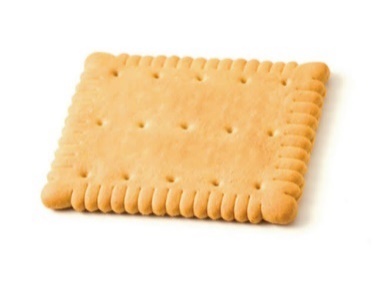 ডানদিকে ৩টি
বামদিকে  ৪টি
একত্রে করলে ৭ টি বিস্কুট হবে
দুইটি গাছ থেকে কয়টি আপেল পাড়া হলো?
ছবিতে কী দেখতে পাচ্ছ?
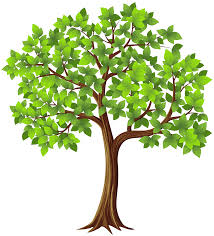 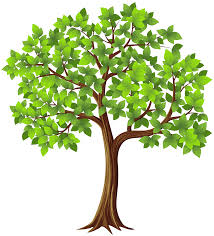 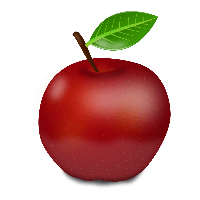 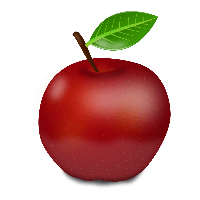 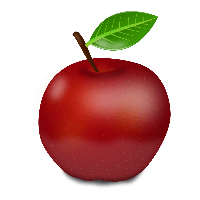 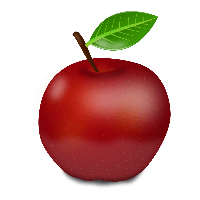 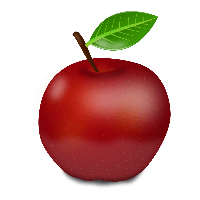 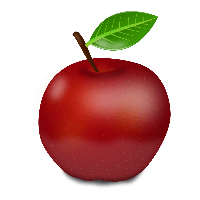 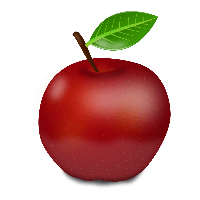 7 টি
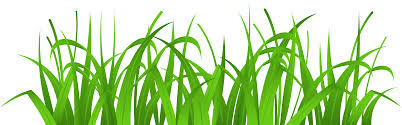 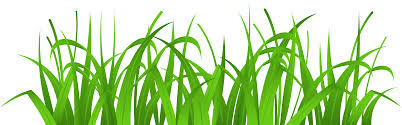 ছবিতে কী দেখতে পাচ্ছ?
দুইটি ডালে কয়টি পাখি আছে?
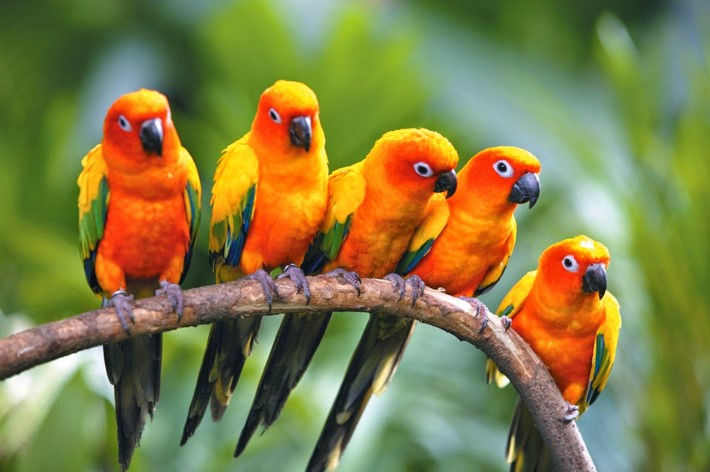 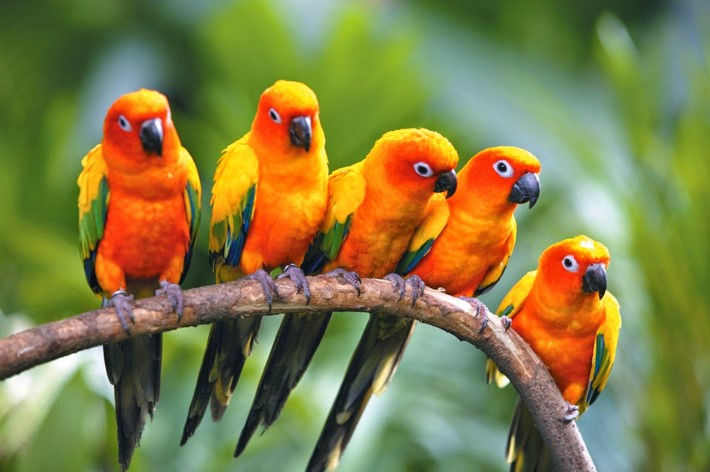 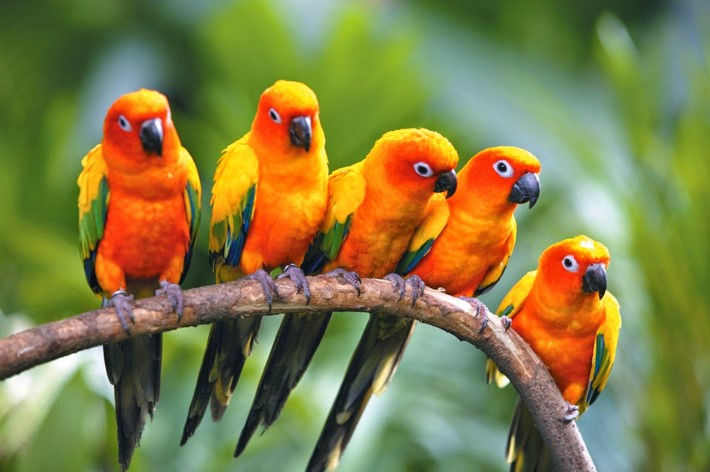 ৫ টি ও ২ টি একসাথে করলে ৭ টি হয়। তা আমরা গানিতিকভাবে লিখি।
৫ + ২ = ৭
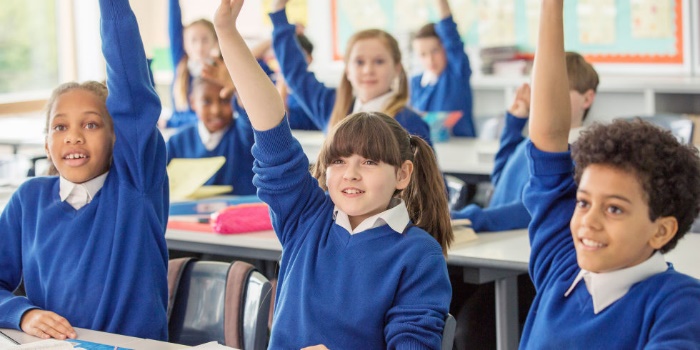 চিহ্নের সাথে পরিচয়
যোগ
সমান
একসাথে করলে কতটি হবে?
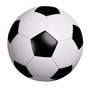 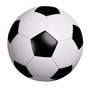 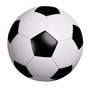 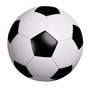 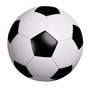 ও
একত্রে
ও
একত্রে
৩		+		২		=			৫
তিন        যোগ       দুই        সমান           পাঁচ
নিচের চিত্রগুলো আবার দেখ এবং 
বল কোন চিত্রে কতটি ফল আছে ?
একসাথে করলে কতটি হবে?
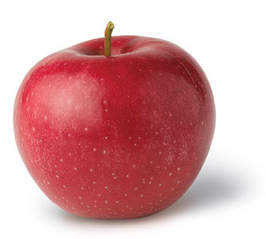 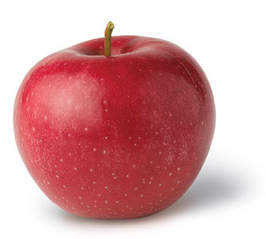 ও
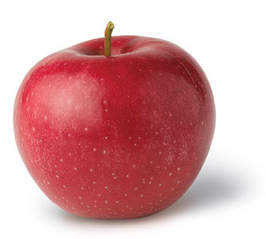 একত্রে
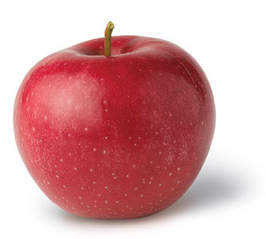 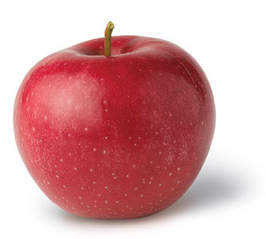 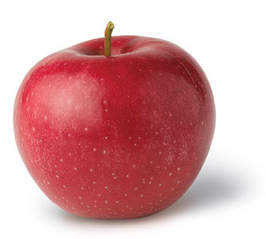 ও
একত্রে
১
+
৫
৬
=
এক    যোগ   পাঁচ     সমান     ছয়
পাঠ্যবই সংযোগ
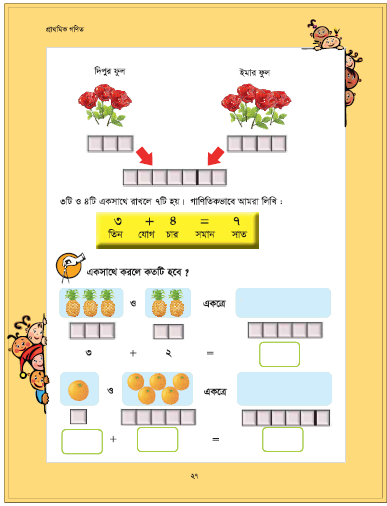 পাঠ্য বইয়ের ২৭ পৃষ্ঠা বের কর এবং দেখো
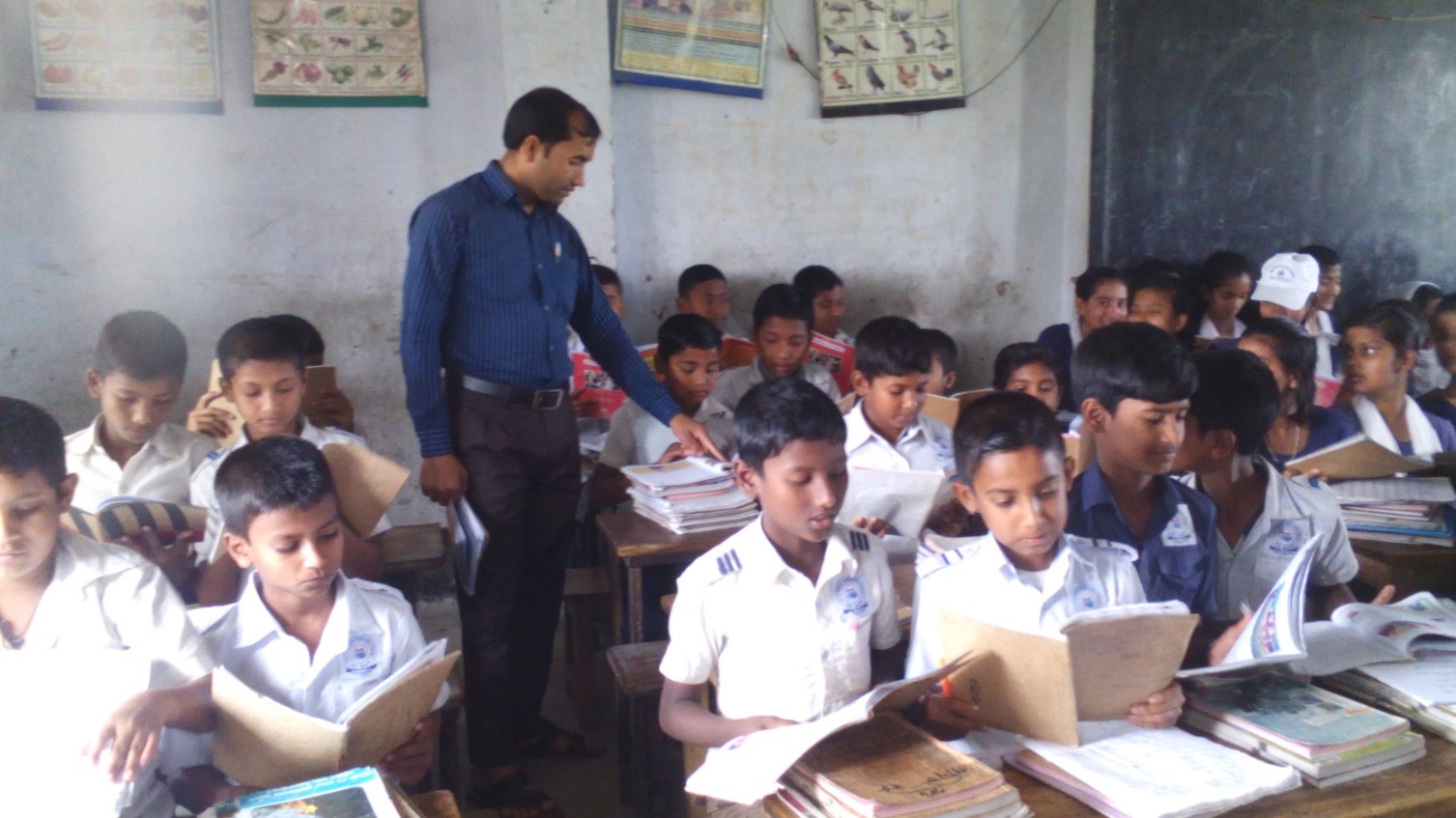 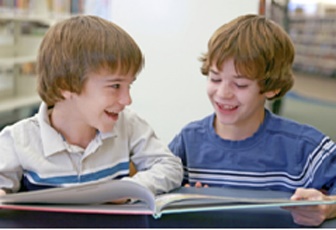 জোড়ায় জোড়ায় কাজ
সংখ্যায় প্রকাশ করি এবং যোগ করি -
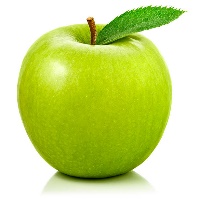 ও
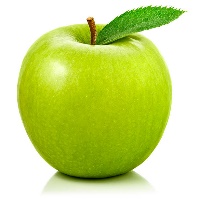 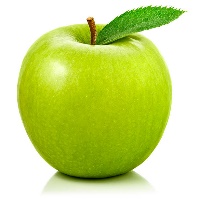 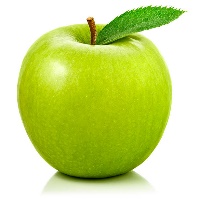 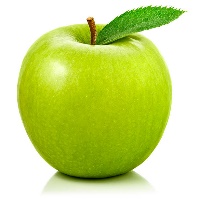 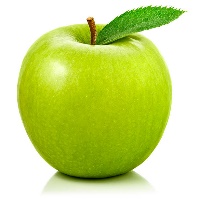 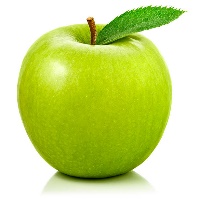 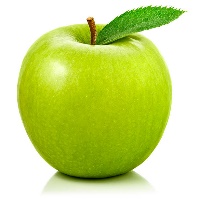 একত্রে
ও
একত্রে
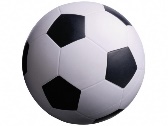 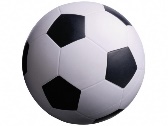 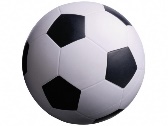 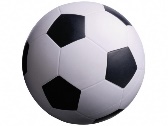 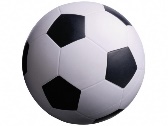 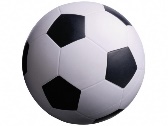 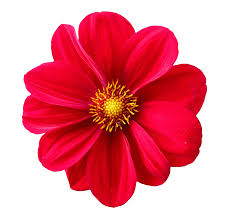 একত্রে
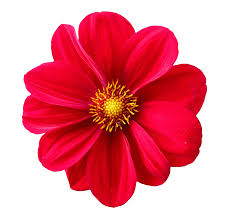 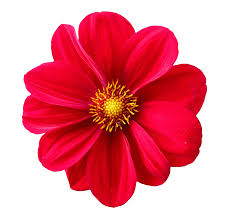 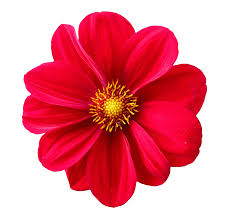 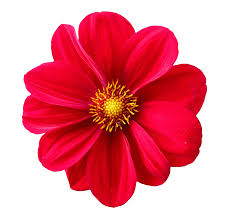 ও
মূল্যায়ন
সংখ্যায় প্রকাশ করি এবং যোগ করি -
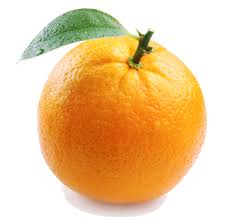 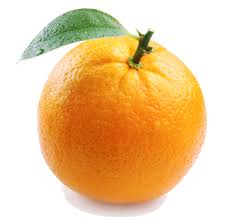 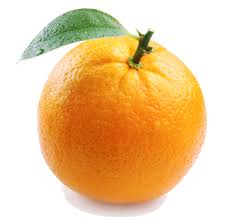 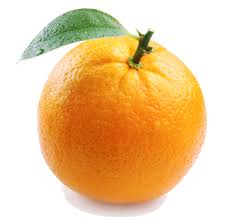 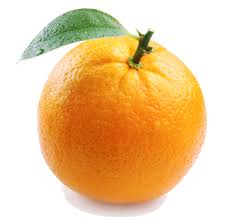 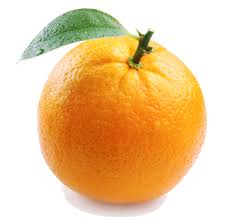 ও
একত্রে
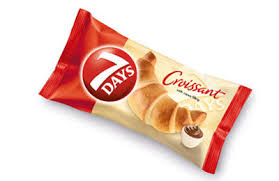 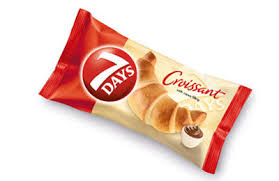 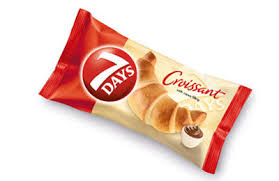 ও
একত্রে
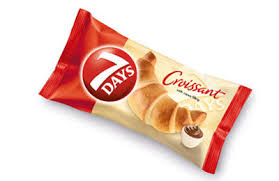 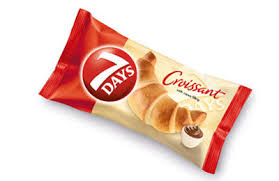 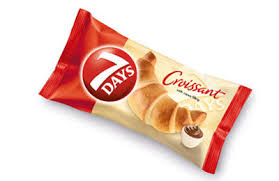 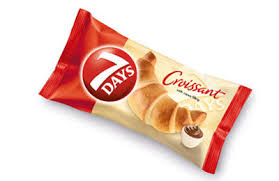 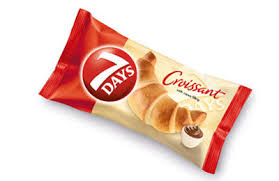 +
চিহ্নকে কী চিহ্ন বলে
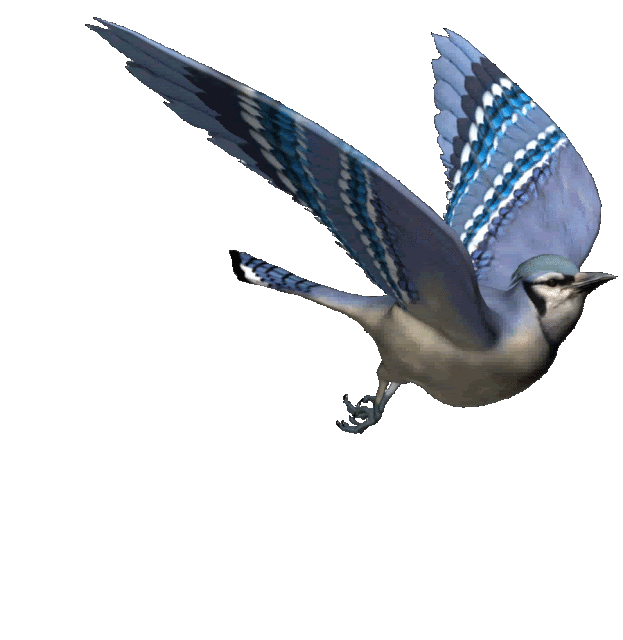 ধন্যবাদ